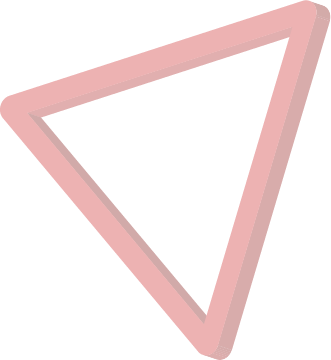 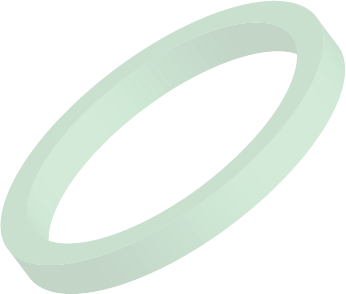 Cecilia Metz
MARKETING ASSISTANT
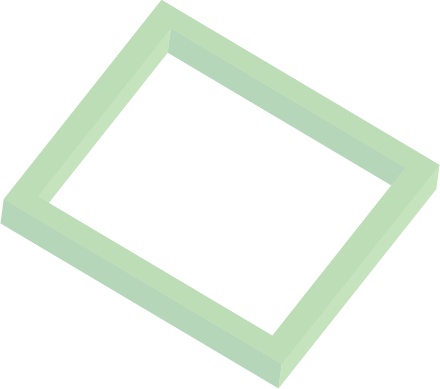 Cecilia Metz
Website:
Domain.ltd
Address:
Shiloh, 919,Mabelvale
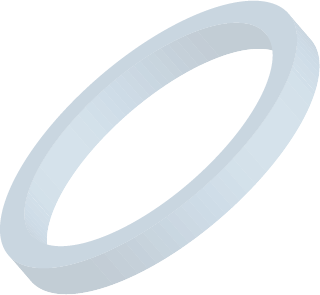 MARKETING ASSISTANT
Phone:
(123) 456-7890
Behance
Behance.net/username
Email:
Mail@domain.ltd
Facebook
Facebook.com/username